US National Reporting Platform: National Statistics for Global SDGs


Statistical and Science Policy Branch
U. S. Office of Management and Budget
[Speaker Notes: Good morning. We represent the Office of the US Chief Statistician. It is our great pleasure to speak with you today about how our office has approached the extensive reporting requirements associated with the Sustainable Development Goals. We will discuss our reflections on the reporting challenges, our thinking on developing a solution, and the progress we have made to date. We will also describe collaborations we have had with national statistical offices in other countries, and how we have worked together to identify and develop enhancements to this and similar platforms. Our NRP platform is open source, which means it is free to anyone. We want to share it and to learn from others how to enhance it. We hope if you may be interested in learning more that you will contact us.]
Monitoring Progress of Agenda 2030
UN member countries have agreed to participate in achieving the Agenda over the next 15 years.
The Sustainable Development Goals span 17 broad goals. Across these, there are 169 targets.
Monitoring global progress in achieving the targets (and therefore goals) will be done through measurement of ~240 indicators.
This work continues to evolve (e.g., indicator refinements noted at UN Statistical Commission Meetings in March 2017)
2
[Speaker Notes: Agenda 2030 is ambitious. Its goals build upon and extend those of the Millennium Development Goals. The Sustainable Development Goals span twice the number of goals and are much broader in scope. The Agenda also calls upon all UN member countries to work toward achieving these goals. To monitor progress in achieving the goals, 169 targets were established and roughly 240 global indicators.]
US NRP Web Links
Official site: <https://sdg.data.gov/>  
https://sdg.data.gov 
Staging site (for demo): 
< https://gsa.github.io/sdg-indicators/ > 
https://gsa.github.io/sdg-indicators/ 
Beta Spanish language site
< https://angela-smithers.github.io/sdg-indicators/ >
https://angela-smithers.github.io/sdg-indicators/
3
[Speaker Notes: Agenda 2030 is ambitious. Its goals build upon and extend those of the Millennium Development Goals. The Sustainable Development Goals span twice the number of goals and are much broader in scope. The Agenda also calls upon all UN member countries to work toward achieving these goals. To monitor progress in achieving the goals, 169 targets were established and roughly 240 global indicators.]
Platform Purposes
To measure progress globally, (most) SDG indicators will rely on national statistics 
In the US, (most of) these national statistics are produced by our Federal Statistical System; they are not modeled by other international organizations on our behalf
4
[Speaker Notes: The reporting challenge is substantial. Across several goal domains, measuring progress challenges all countries to build upon their existing statistical capacity to produce national statistics that are robust, transparent, and accessible to the public. In the US case, our highly decentralized statistical system (spanning 128 Federal statistical programs) is coordinated through the Office of the Chief Statistician in the Office of Management and Budget. Given the expected volume of reporting for the SDGs, we are challenged to develop more efficiencies and greater accessibility to meet stakeholders’ needs.]
Concepts for a Platform
“Open Data” 
Open source (free) technology
Publicly accessible; user friendly
“Many Hands”
Allow multiple providers, simultaneously, through secure access; track changes by user
“Same Team”
Facilitate use by other interested countries to reduce burden, promote interoperability and ease report preparation
Promote collaboration across national statistical offices as countries customize their own NRP (e.g., Spanish version)
5
[Speaker Notes: In the US context, we thought about what a technical solution might look like. First, we wanted to use open source technology, or “free ware” so that we would not need to expend resources on software costs. We also wanted to use programming language that could be used (with minimal assistance from data scientists) by everyday people—even national statisticians. It was also important that the resulting platform would be easily accessible to the public at large—so that any member of the public could access our national statistics, thereby reducing the volume of data requests and improving the transparency of national statistics. 
Also, in the US context, it was important to develop a platform that would allow many data providers to contribute on a flow basis. Given the number of statistical programs that we have, and the number of datasets available with different publication schedules, it was essential that authorized access could be extended to many users.
Another key goal was to be able to share our platform with anyone—free of charge—for their own customization according to their own needs and interests, and to then encourage collaboration as others identify enhancements of mutual interest.]
US National Reporting Platform
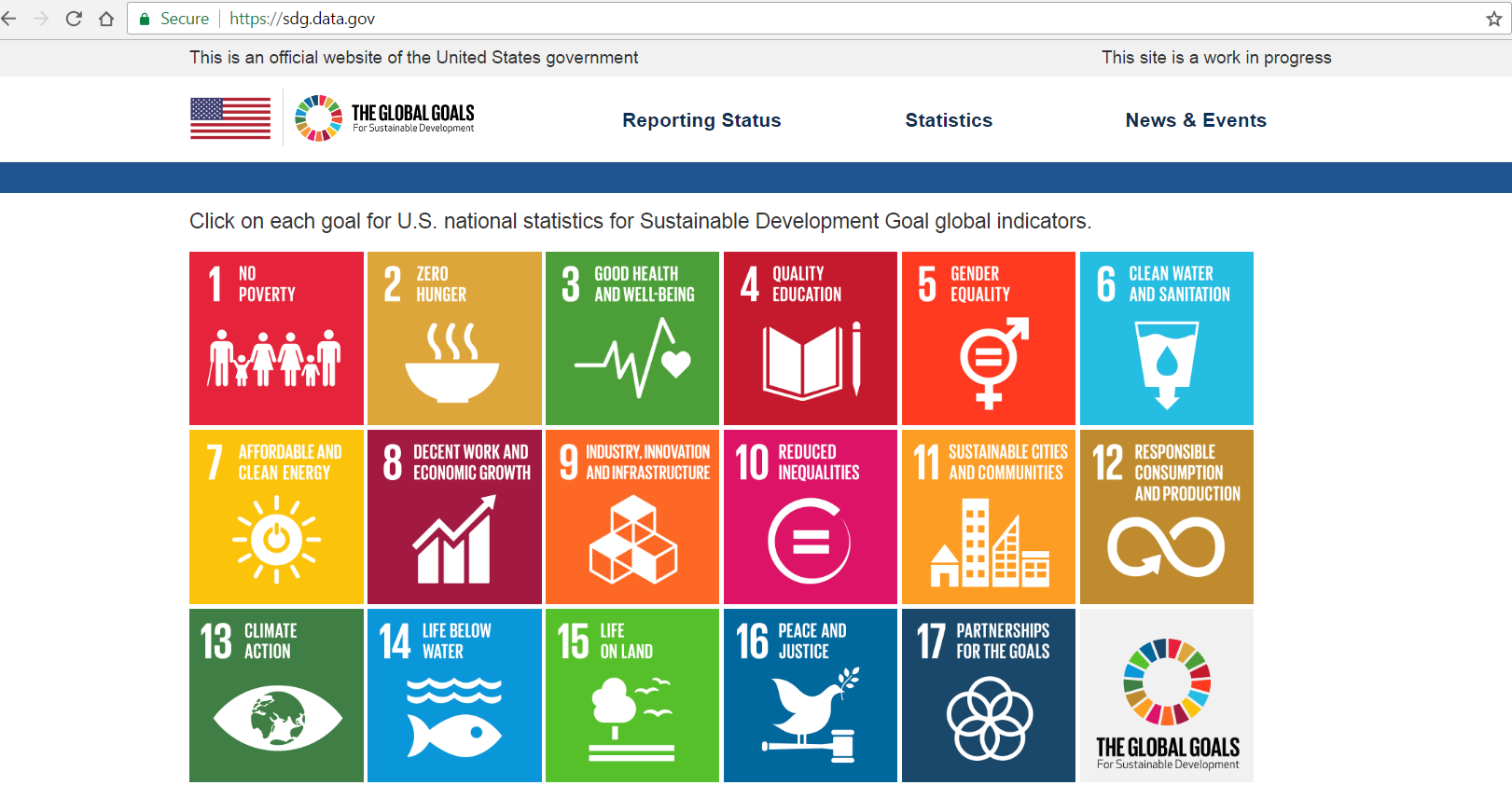 6
[Speaker Notes: The result is our US National Reporting Platform. It is an online tool through which authorized users can input national statistics and metadata, and, once verified, this information is then available to the public. Our first focus in developing the tool was to receive and display national statistics, so the functionalities currently in place were developed with data providers in mind. I will walk you through that functionality, and then share with you some ideas we have for further enhancements (in collaboration with other countries). You can find the official site at https://sdgs.data.gov. From this page, you would click on an SDG icon of interest.]
First Look in Spanish! Estadísticas Nacionales de USA para los Objetivos de Desarrollo Sostenible de la ONU
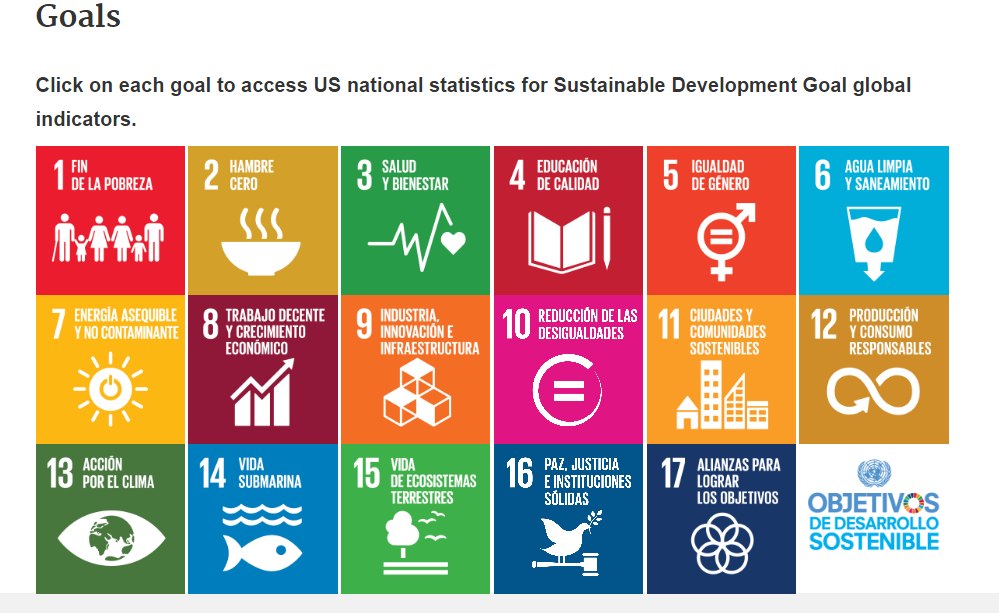 7
[Speaker Notes: The result is our US National Reporting Platform. It is an online tool through which authorized users can input national statistics and metadata, and, once verified, this information is then available to the public. Our first focus in developing the tool was to receive and display national statistics, so the functionalities currently in place were developed with data providers in mind. I will walk you through that functionality, and then share with you some ideas we have for further enhancements (in collaboration with other countries). You can find the official site at https://sdgs.data.gov. From this page, you would click on an SDG icon of interest.]
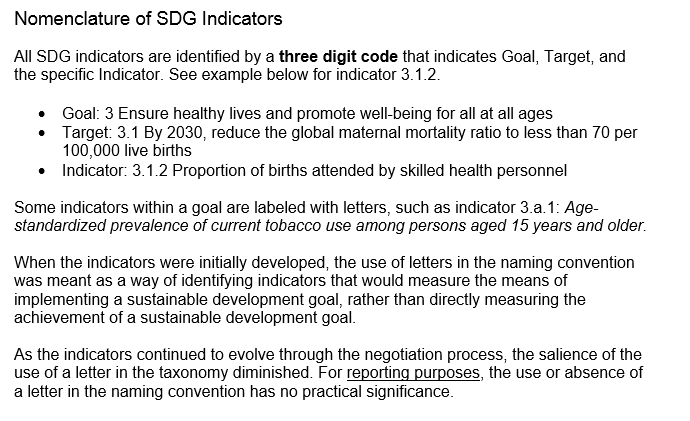 8
[Speaker Notes: After clicking on the icon corresponding to the SDG goal of interest (here, we clicked on SDG 3, health), you see the global indicators associated with that goal. Indicators that have been populated with national statistics appear in purple font. Agencies are able to provide statistics as they become available.]
Indicators are populated on a flow basis
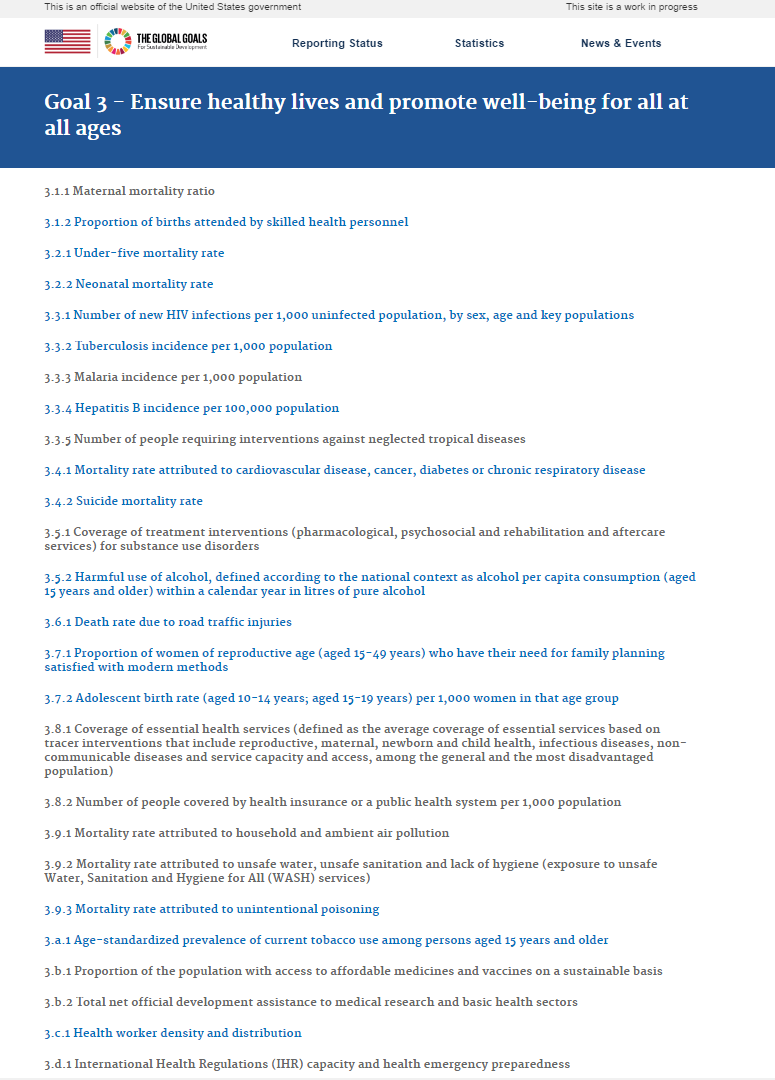 9
[Speaker Notes: After clicking on the icon corresponding to the SDG goal of interest (here, we clicked on SDG 3, health), you see the global indicators associated with that goal. Indicators that have been populated with national statistics appear in purple font. Agencies are able to provide statistics as they become available.]
..and the Spanish version:
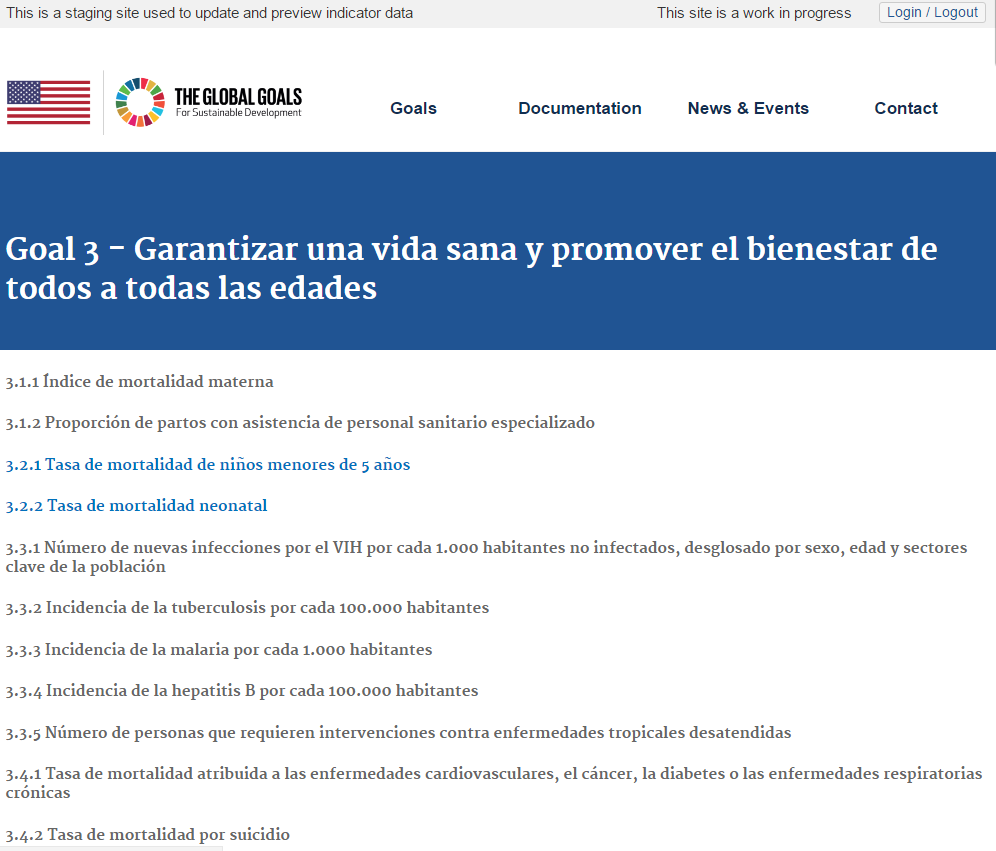 10
[Speaker Notes: After clicking on the icon corresponding to the SDG goal of interest (here, we clicked on SDG 3, health), you see the global indicators associated with that goal. Indicators that have been populated with national statistics appear in purple font. Agencies are able to provide statistics as they become available.]
National statistics shown in tabular form
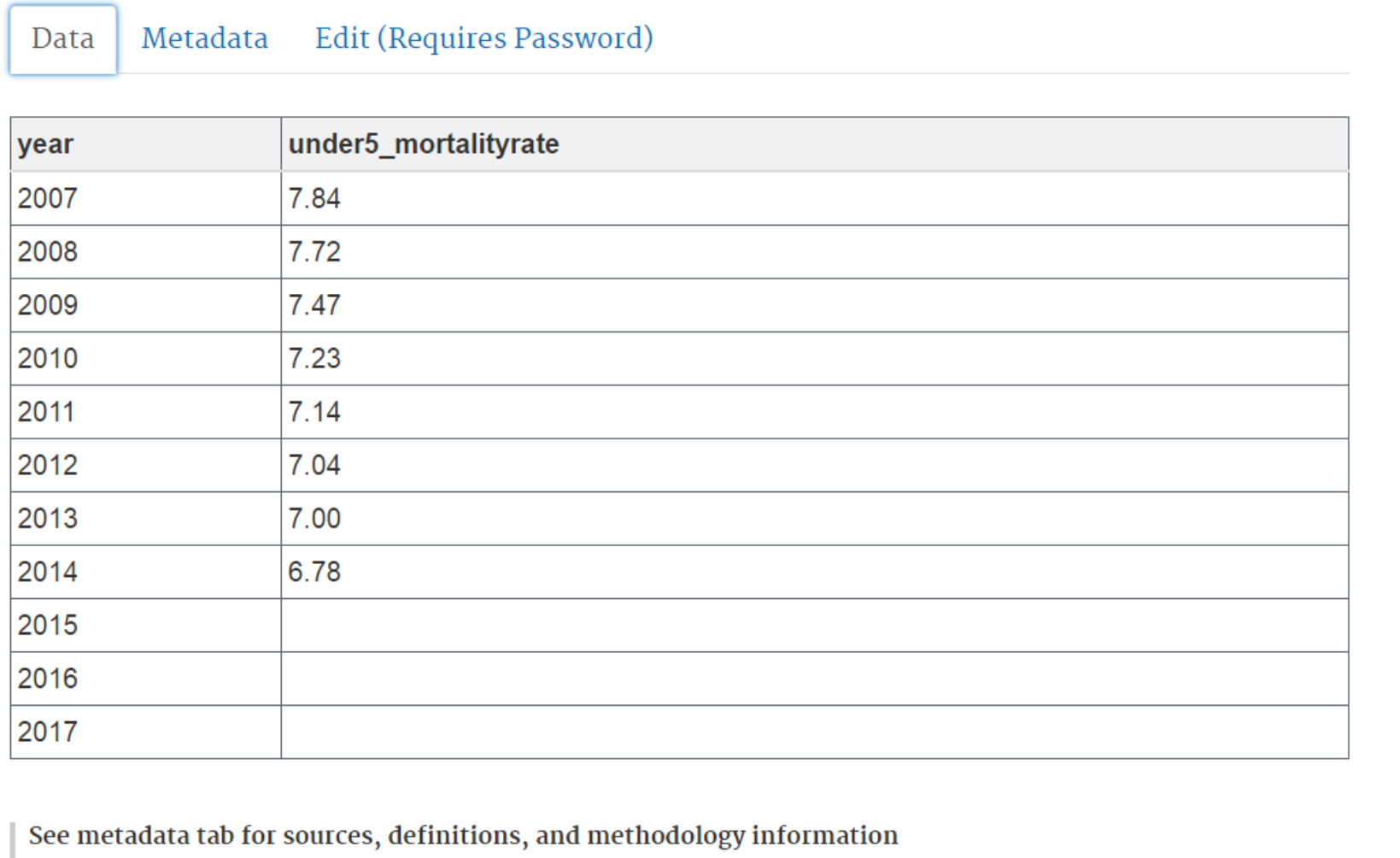 11
[Speaker Notes: After selecting an indicator of interest (here indicator 3.2.1), national statistics are shown in tabular form, which can be downloaded in CSV format. Using the staging site (shown here), data providers use this interface to key in statistics and metadata consistent with UN standard data and metadata exchange guidelines (to the extent possible) in machine readable form.]
Global metadata provided
12
[Speaker Notes: I will skim over the next two slides, which describe the way we describe the data and statistics featured on the platform. Information about data—or “data about data” is called metadata. We feature two kinds of metadata on the site: global and national.  For example, on the associated metadata tab in our platform at present, the global metadata provided by UN Statistical Division to date is featured.  (In some cases, these global metadata are more robust than others.)]
National metadata provided
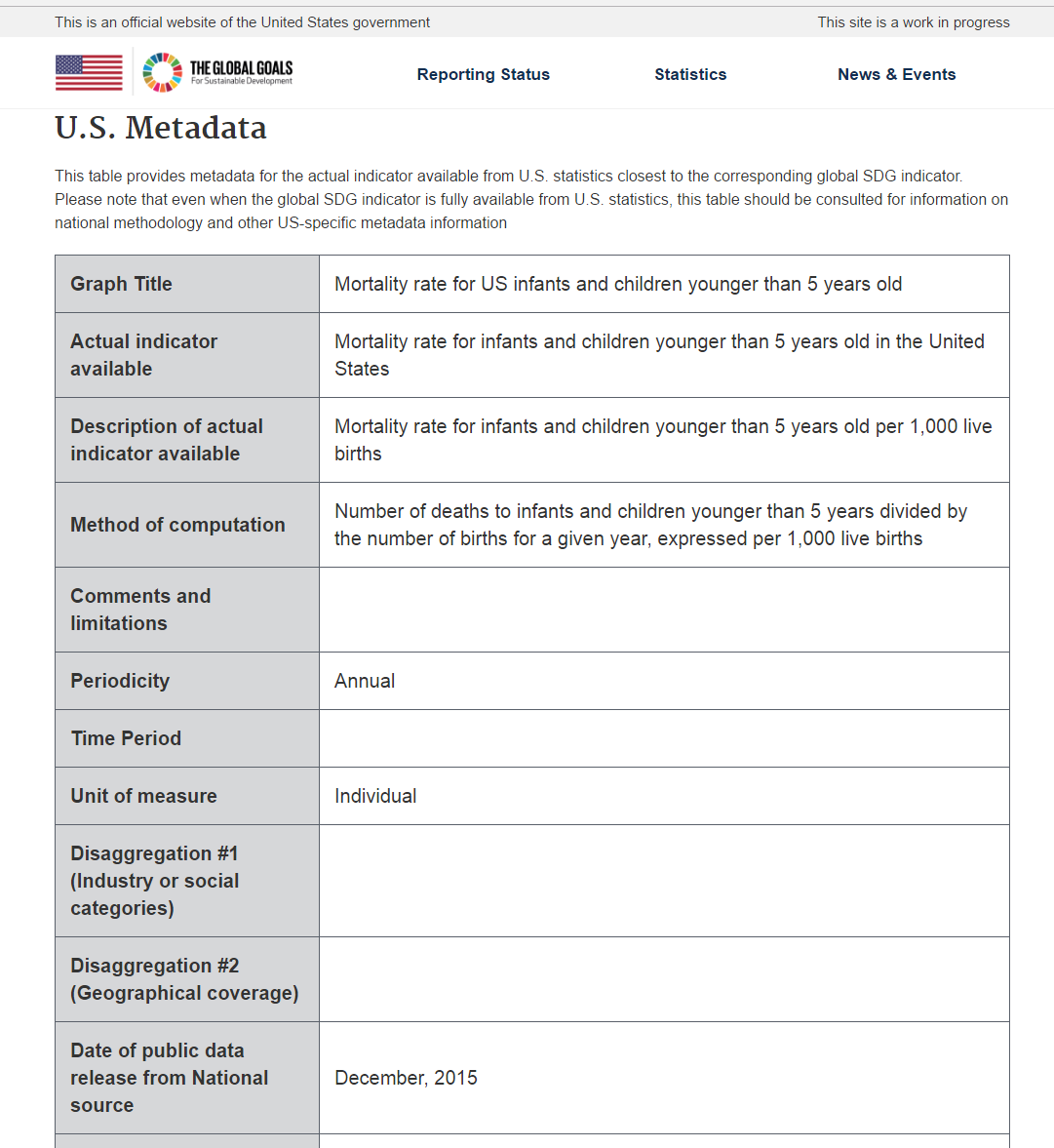 13
[Speaker Notes: Below the global metadata, we feature US national metadata. Here, I am showing only the first few elements that are populated for this indicator. National metadata are important because oftentimes the global metadata are not fully clear or complete, and sometimes the US has national statistics that are very similar (but not exactly the same) as the global data would prescribe. (We call these “similar, but not exactly the same” indicators “proxy indicators,” which are intended to be temporary contributions as the official global indicators are further refined.)]
Under the hood/Bajo la capota: functionality for authorized data providers
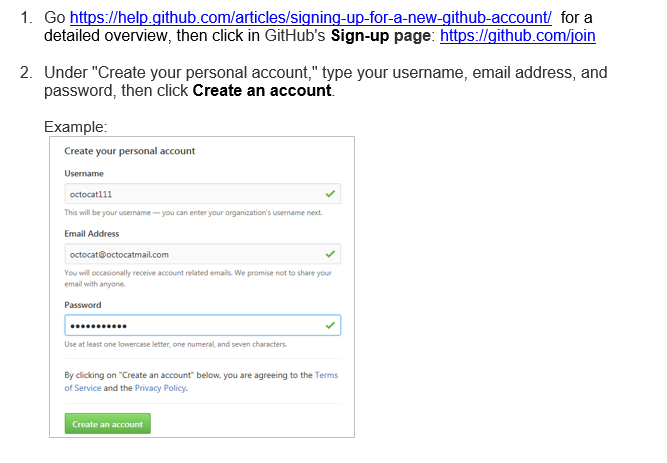 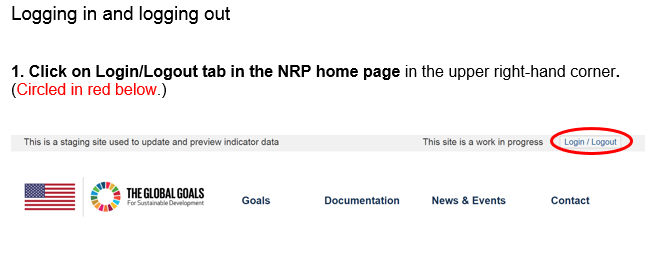 14
[Speaker Notes: Below the global metadata, we feature US national metadata. Here, I am showing only the first few elements that are populated for this indicator. National metadata are important because oftentimes the global metadata are not fully clear or complete, and sometimes the US has national statistics that are very similar (but not exactly the same) as the global data would prescribe. (We call these “similar, but not exactly the same” indicators “proxy indicators,” which are intended to be temporary contributions as the official global indicators are further refined.)]
Under the hood/Bajo la capota: functionality for authorized data providers
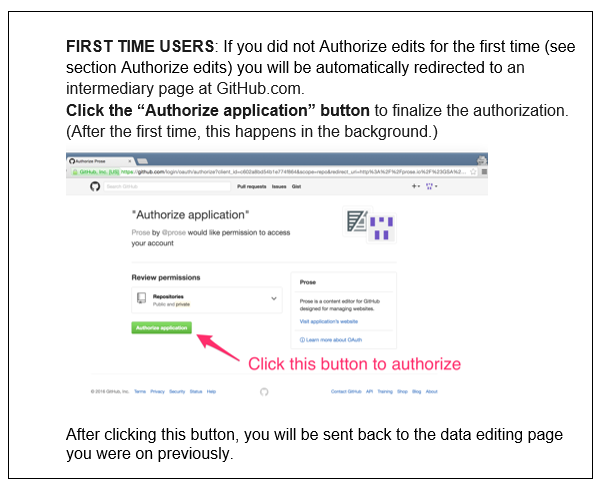 15
[Speaker Notes: Below the global metadata, we feature US national metadata. Here, I am showing only the first few elements that are populated for this indicator. National metadata are important because oftentimes the global metadata are not fully clear or complete, and sometimes the US has national statistics that are very similar (but not exactly the same) as the global data would prescribe. (We call these “similar, but not exactly the same” indicators “proxy indicators,” which are intended to be temporary contributions as the official global indicators are further refined.)]
NRP Data entry
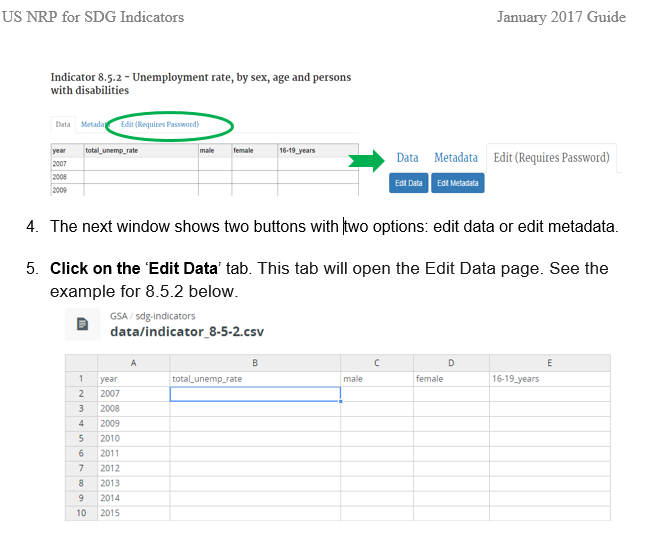 16
[Speaker Notes: Below the global metadata, we feature US national metadata. Here, I am showing only the first few elements that are populated for this indicator. National metadata are important because oftentimes the global metadata are not fully clear or complete, and sometimes the US has national statistics that are very similar (but not exactly the same) as the global data would prescribe. (We call these “similar, but not exactly the same” indicators “proxy indicators,” which are intended to be temporary contributions as the official global indicators are further refined.)]
Detailed reference/training manual tips
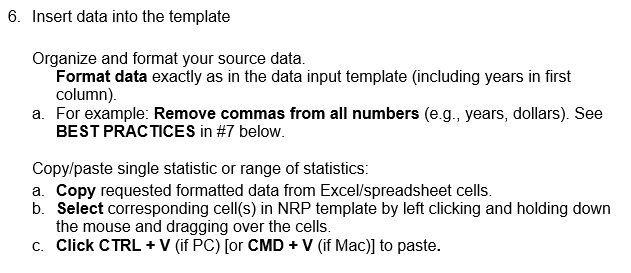 17
[Speaker Notes: Below the global metadata, we feature US national metadata. Here, I am showing only the first few elements that are populated for this indicator. National metadata are important because oftentimes the global metadata are not fully clear or complete, and sometimes the US has national statistics that are very similar (but not exactly the same) as the global data would prescribe. (We call these “similar, but not exactly the same” indicators “proxy indicators,” which are intended to be temporary contributions as the official global indicators are further refined.)]
Detailed reference/training manual tips
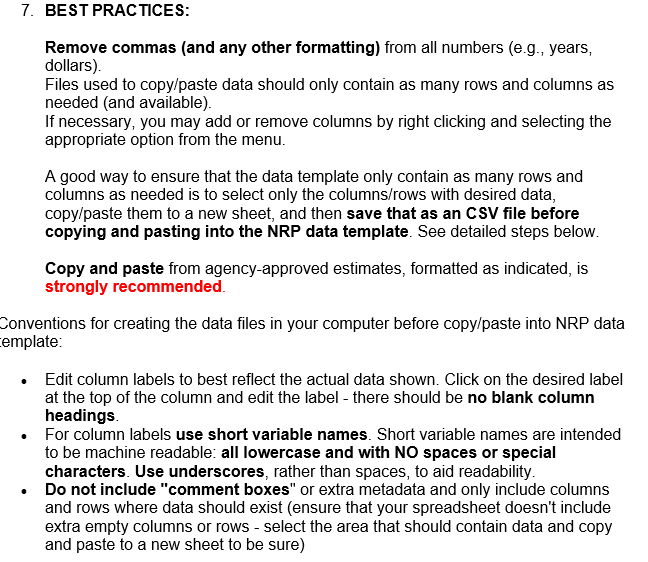 18
[Speaker Notes: Below the global metadata, we feature US national metadata. Here, I am showing only the first few elements that are populated for this indicator. National metadata are important because oftentimes the global metadata are not fully clear or complete, and sometimes the US has national statistics that are very similar (but not exactly the same) as the global data would prescribe. (We call these “similar, but not exactly the same” indicators “proxy indicators,” which are intended to be temporary contributions as the official global indicators are further refined.)]
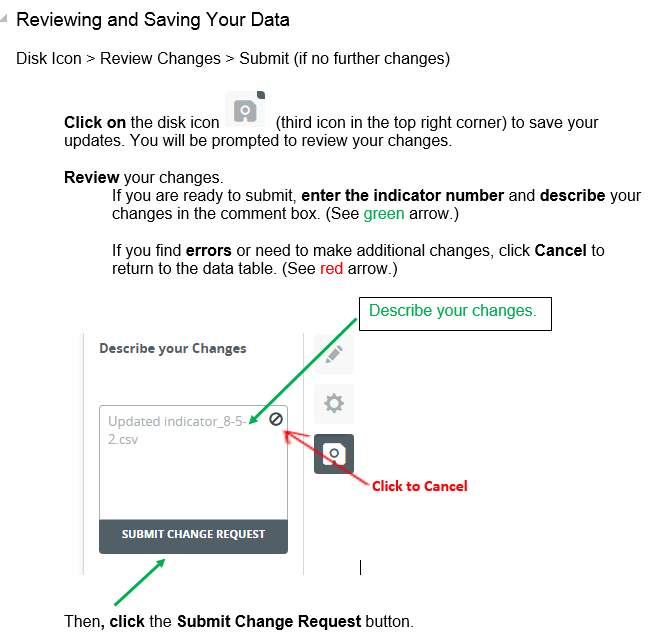 19
[Speaker Notes: Below the global metadata, we feature US national metadata. Here, I am showing only the first few elements that are populated for this indicator. National metadata are important because oftentimes the global metadata are not fully clear or complete, and sometimes the US has national statistics that are very similar (but not exactly the same) as the global data would prescribe. (We call these “similar, but not exactly the same” indicators “proxy indicators,” which are intended to be temporary contributions as the official global indicators are further refined.)]
NRP Metadata entry
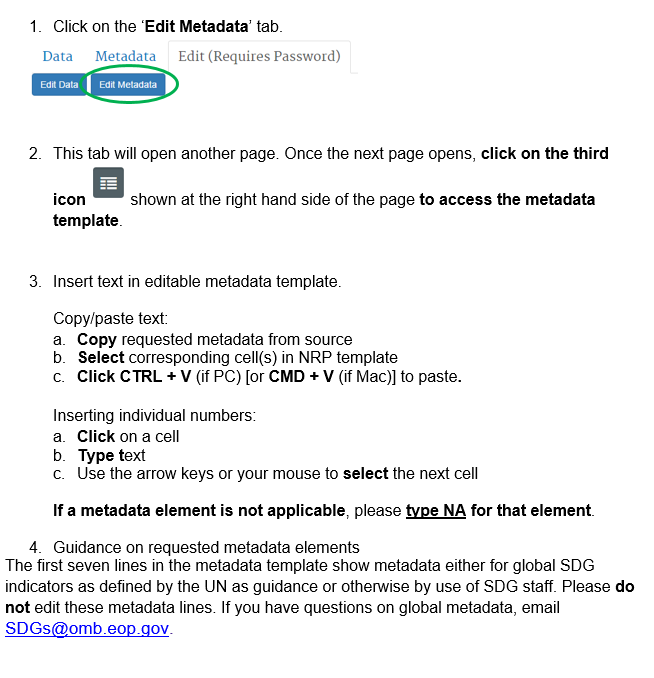 20
[Speaker Notes: Below the global metadata, we feature US national metadata. Here, I am showing only the first few elements that are populated for this indicator. National metadata are important because oftentimes the global metadata are not fully clear or complete, and sometimes the US has national statistics that are very similar (but not exactly the same) as the global data would prescribe. (We call these “similar, but not exactly the same” indicators “proxy indicators,” which are intended to be temporary contributions as the official global indicators are further refined.)]
NRP Metadata entry
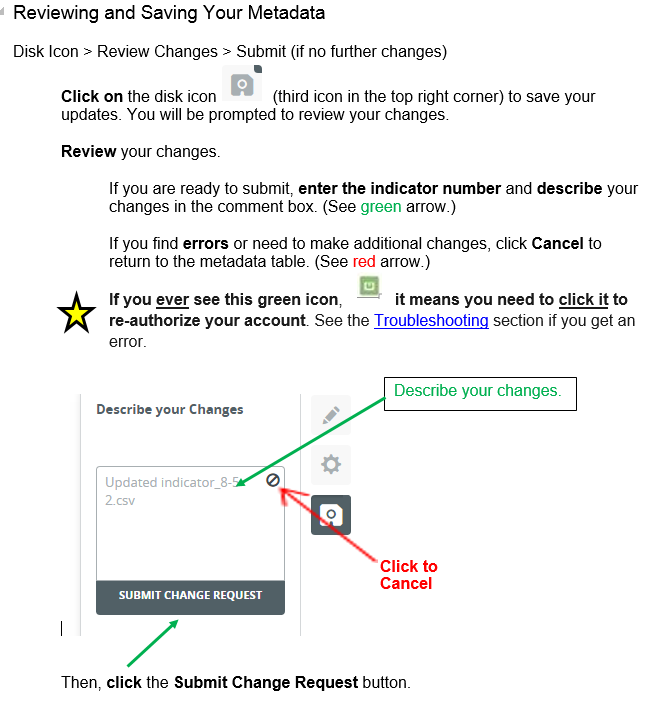 21
[Speaker Notes: Below the global metadata, we feature US national metadata. Here, I am showing only the first few elements that are populated for this indicator. National metadata are important because oftentimes the global metadata are not fully clear or complete, and sometimes the US has national statistics that are very similar (but not exactly the same) as the global data would prescribe. (We call these “similar, but not exactly the same” indicators “proxy indicators,” which are intended to be temporary contributions as the official global indicators are further refined.)]
NRP Metadata entry
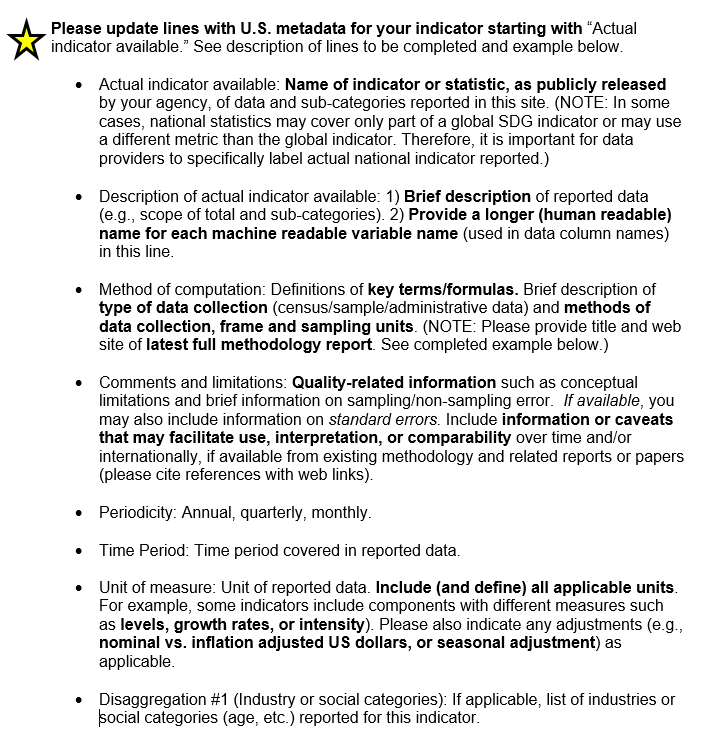 22
[Speaker Notes: Below the global metadata, we feature US national metadata. Here, I am showing only the first few elements that are populated for this indicator. National metadata are important because oftentimes the global metadata are not fully clear or complete, and sometimes the US has national statistics that are very similar (but not exactly the same) as the global data would prescribe. (We call these “similar, but not exactly the same” indicators “proxy indicators,” which are intended to be temporary contributions as the official global indicators are further refined.)]
NRP Metadata entry
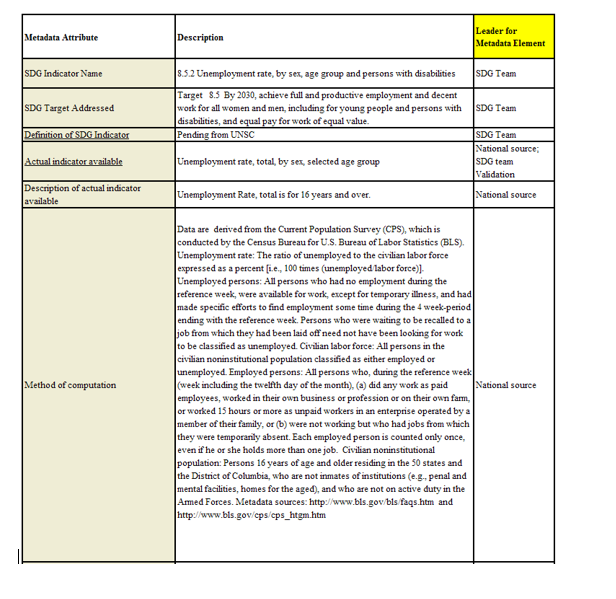 23
[Speaker Notes: Below the global metadata, we feature US national metadata. Here, I am showing only the first few elements that are populated for this indicator. National metadata are important because oftentimes the global metadata are not fully clear or complete, and sometimes the US has national statistics that are very similar (but not exactly the same) as the global data would prescribe. (We call these “similar, but not exactly the same” indicators “proxy indicators,” which are intended to be temporary contributions as the official global indicators are further refined.)]
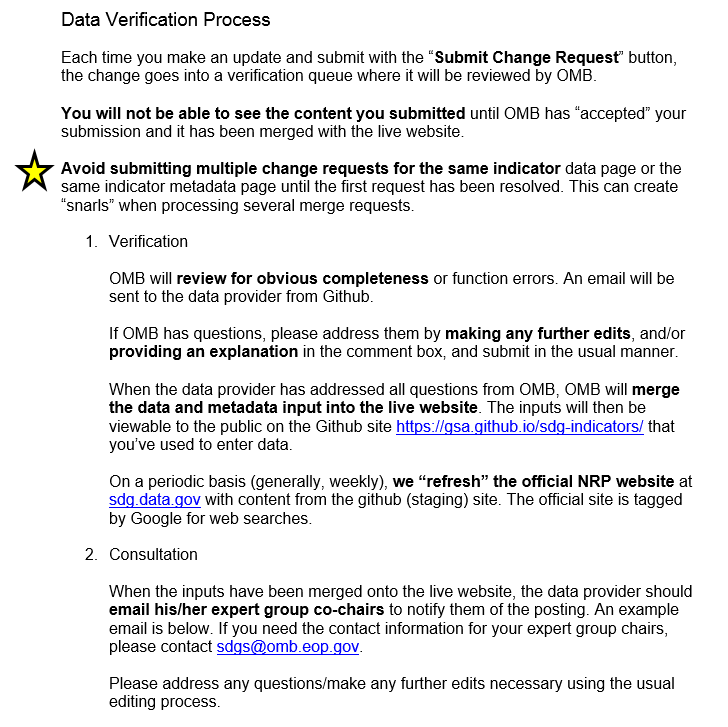 24
[Speaker Notes: Below the global metadata, we feature US national metadata. Here, I am showing only the first few elements that are populated for this indicator. National metadata are important because oftentimes the global metadata are not fully clear or complete, and sometimes the US has national statistics that are very similar (but not exactly the same) as the global data would prescribe. (We call these “similar, but not exactly the same” indicators “proxy indicators,” which are intended to be temporary contributions as the official global indicators are further refined.)]
National statistics shown in graph form
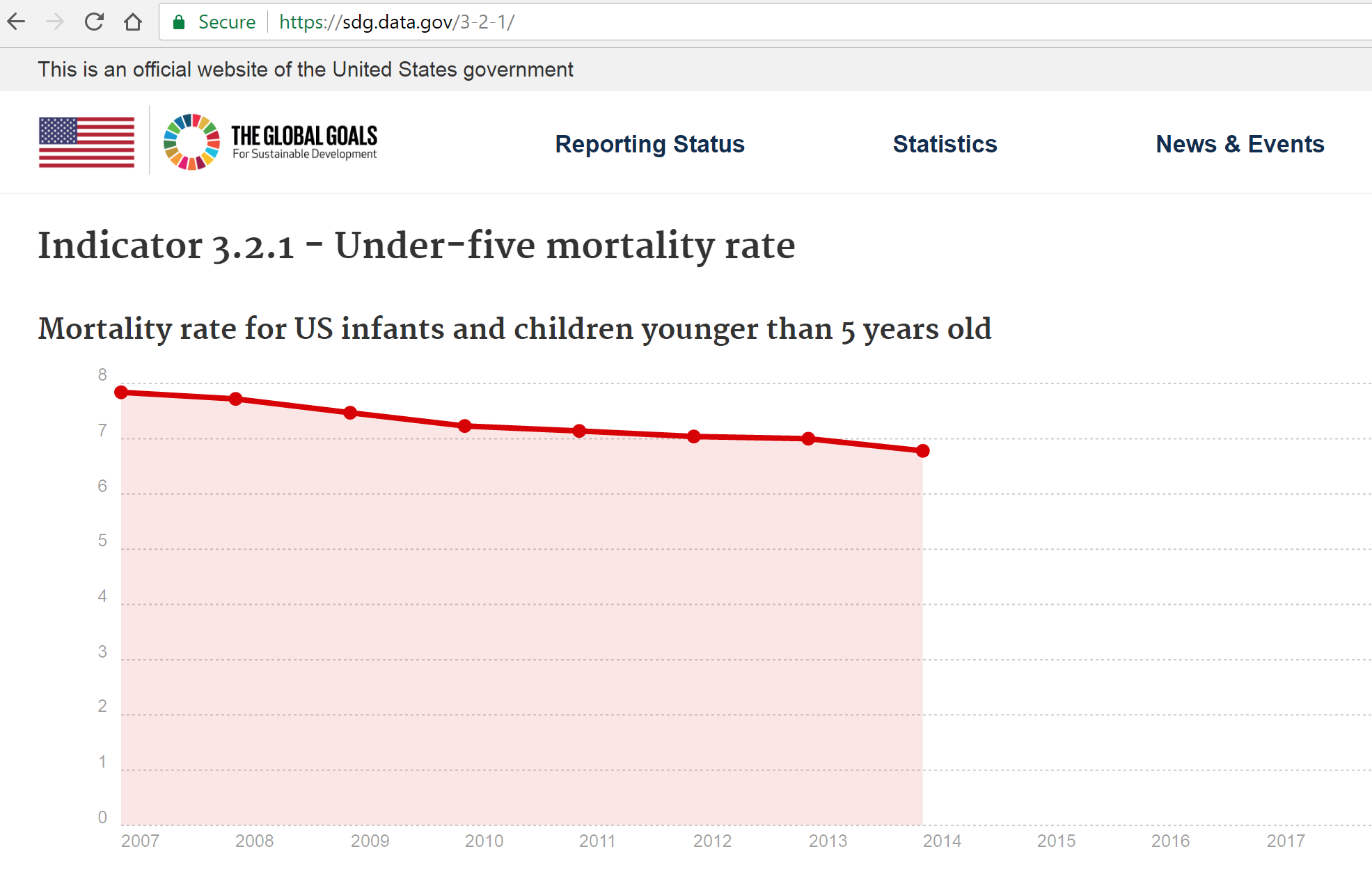 25
[Speaker Notes: When the indicator has been populated by the data provider and verified by our office, a graph is also produced. These features “turn on” automatically when the metadata are complete.  Therefore, the updates require little additional work. Here is a graph for indicator 3.2.1.]
Other enhancements underway
Improve utility for policy makers
provide dashboard for monitoring overall reporting status
provide disaggregation feature for graphs (UK)
more clearly indicate tiering and proxy indicators
Improve accessibility for lay public
ensure accessibility for persons with special needs 
filter tool to find quickly a given indicator(s) related to a subject
FAQ to post on official site for data users
Improve functionality for data providers
provide a data dictionary 
communication tool to match data holders with NSOs
Improve capacity/collaboration across countries
provide “how to” guidance for forking by other country NSOs (UK)
translation feature (for use with initial forking, for example)
26
[Speaker Notes: We continue to work on this platform in collaboration with other countries. To date, this collaboration has been primarily with UN  Economic Commission for Europe Conference of European Statistician countries, including our colleagues in Mexico and Canada. And we are very pleased to say that our colleagues in the UK were able to clone our platform and customize it for their own needs. We are now working with them as each of our groups develops enhancements that can be easily shared. Here is a list of enhancements that are underway. You can see that the UK is currently working on improved graphing features using the same software that can be “plugged in” to the US site. They are also kind enough to develop a guide to cloning or “forking” the site for other countries to use. This is a nice addition to our data provider training guide and webinar now available on our staging site. It’s a great way to collaborate across countries.]
Contact information
<Jennifer_E_Park@omb.eop.gov>
<Francisco_A_Moris@omb.eop.gov><fmoris@nsf.gov>
Appendix
27
Dashboard Concept: Dynamic Update
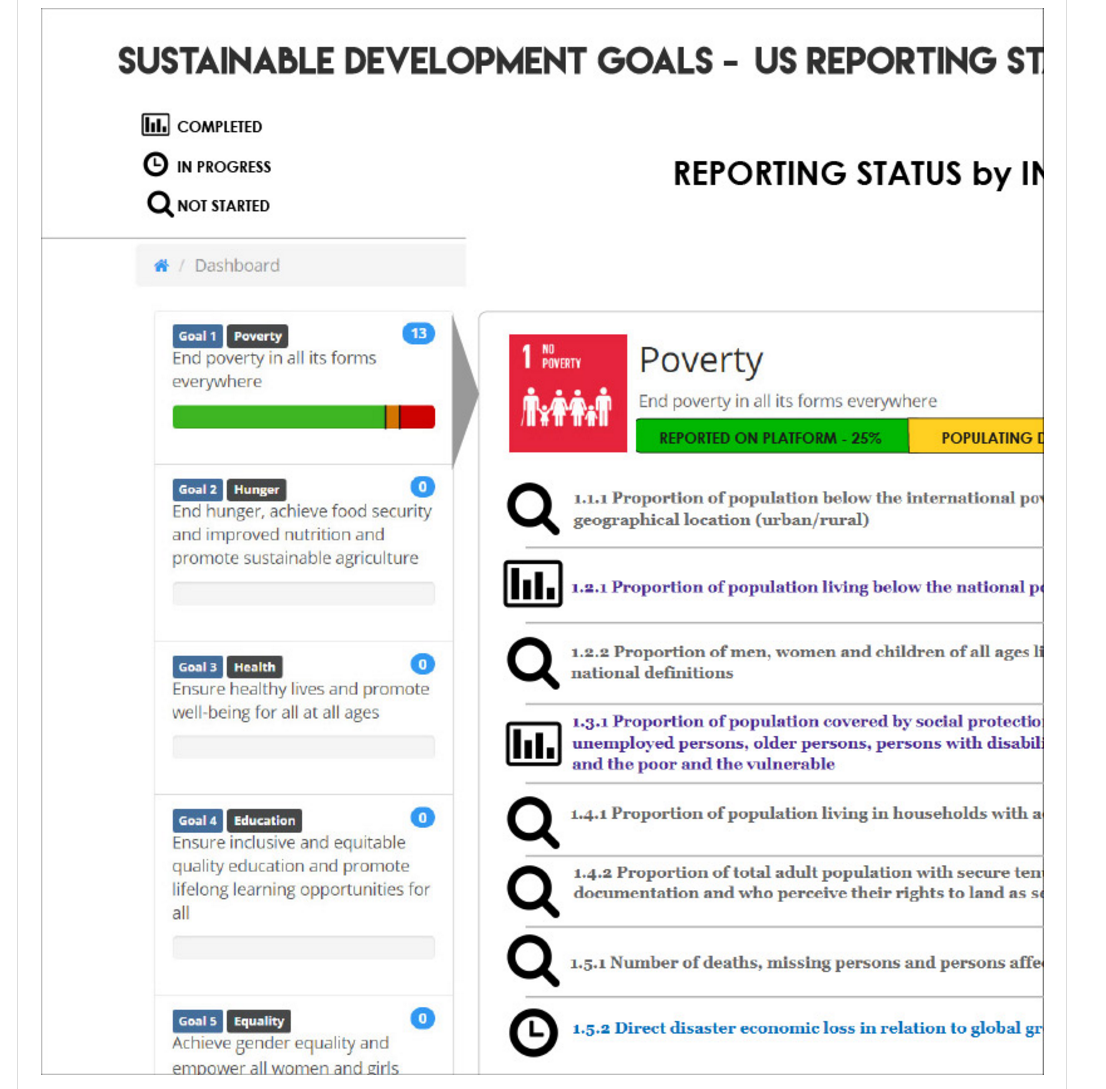 28
[Speaker Notes: We would like to communicate this reporting status with the public to convey where work has been done, where work is continuing, and where gaps have been identified. We are currently working on a dashboard feature to integrate into the existing platform. Here is an early prototype. The “thermometer” on the left shows the reporting status by goal. IT DOES NOT show U.S. progress on the goal.  Here, SDG 1 and its indicators are shown. A magnifying glass indicates we are looking for suitable data sources. Graphs indicate that statistics have been populated. A clock indicates that we have found the relevant data and are producing statistics.
 This dashboard would be driven by the metadata and therefore automatically updated as additional indicators are worked and more statistics are reported. We can then share it with anyone using the free platform as an enhancement.]
U.S. Indicator Reporting Status
Almost all Tier 1 and 2 indicators are now reported or assigned to a confirmed point of contact.
29
[Speaker Notes: At the time, the US has used the NRP to report about 37% of the SDG indicators. We may be able to report on a few more in the next year or so, but for the most part, more conceptual and methodological work will need to be done on the remaining indicators before the US will be able to begin reporting on them. We understand this assessment is common in Canada and the UK as well.]
Availability of Federal Statistics, by GoalFebruary 2017
30
[Speaker Notes: Of course, our ability to report varies quite a bit by goal. As you can see from this graph, reporting is more complete in some goals pertaining to areas where statistics are more traditionally produced. To address these data gaps, we will actively explore nontraditional data sources. We will ask the Global Partnership for Sustainable Development Data for their assistance in this.]